How can I support my child’s mental health?
How can I support my child’s mental health?
Children who are stressed may:
Worry a lot
Feel tense
Have headaches/ stomach pains
Be irritable
Lose interest in food, or eat more than normal
Not enjoy activities they previously enjoyed
Be negative and have a low mood
Feel hopeless about the future.
What is our emotional health?
Your child is going to find Year 10 and Year 11 stressful – they might have already experienced difficulties in other years.
We cannot stop children feeling anxious about things, but we can teach them strategies that help them recognise and cope with these feelings.
How to support emotional health:
Look after your own emotional health;
Make sure your child eats well – some parents find high-fat, high-sugar and high-caffeine foods make their children hyperactive, irritable and moody;
Help your child get enough sleep – cramming all night before an exam is usually a bad idea. Limit screen time – model how to limit screen time – leave devices (apart from the TV!) out of the room and have some relaxation time together;
Help your child create a timetable of when they are working; completing homework – when they are having a break;
Create a tick list of what they want to achieve in an evening – ticking jobs off is very rewarding;
Acknowledge their feelings, give them the words to describe their feelings in an appropriate way: ‘I’d be frustrated too…’ – you are giving them the tools to cope with stress. Talk about exam nerves. The key is to put nerves to positive use. Encourage your child to practise the activities they’ll be doing on the day of the exam. Talk to staff; help your child face their fears, rather than avoiding them.
Encourage resilience - ‘I can’t do it – YET!’
Encourage exercise – exercise boosts energy, clears the mind, relieves stress: walking, cycling, swimming, football and dancing.
Make time for treats – favourite meal, watching TV together – it doesn’t have to be big; create a mood lifting playlist together to take some time out with;
Talk to someone if you are worried…
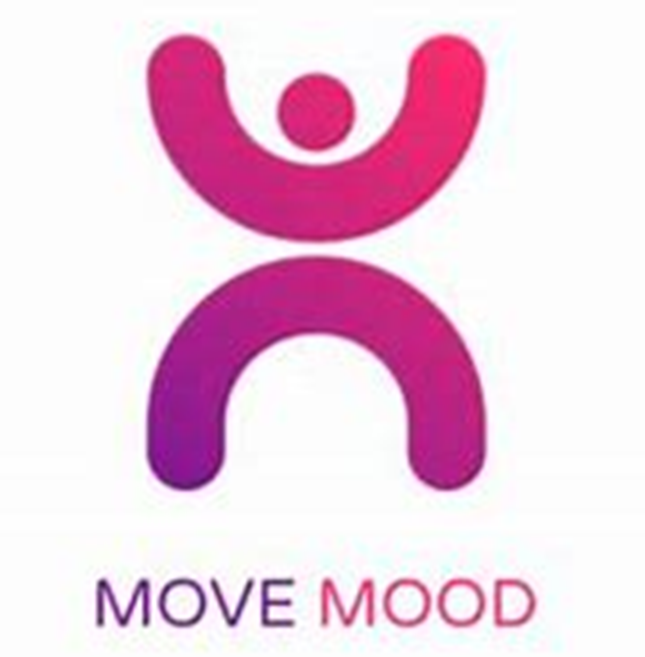 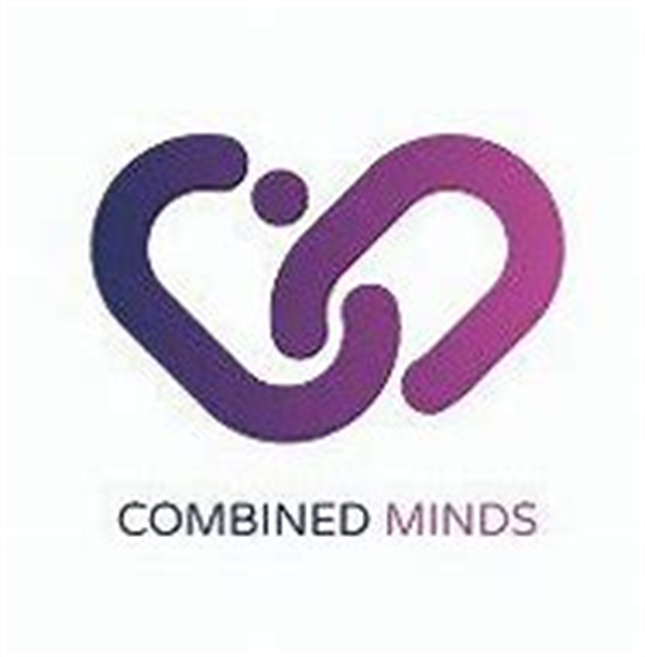 In school, we do have access to mental health experts for students who need a more support via WPH counselling and Mental Health practitioners – in Walsall, schools CANNOT refer to CAMHS. 
Text a school nurse
Speak to any of the safeguarding team, Mrs Chaplin, Mr Shaw or any member of staff you trust. 
Parents can access support from Early Help Team and parents of children with additional needs, can access support from Walsall SEND team. 
Email: safeguarding@brownhillsoa.co.uk
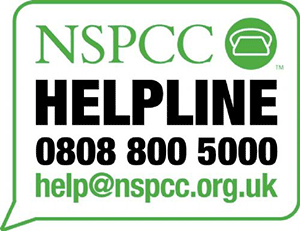 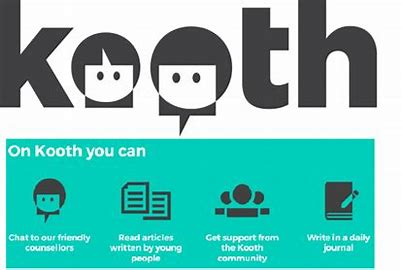 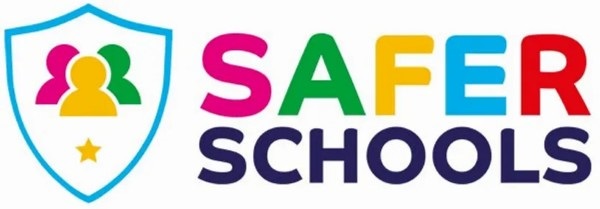